ANDRIJA MOHOROVIČIĆ
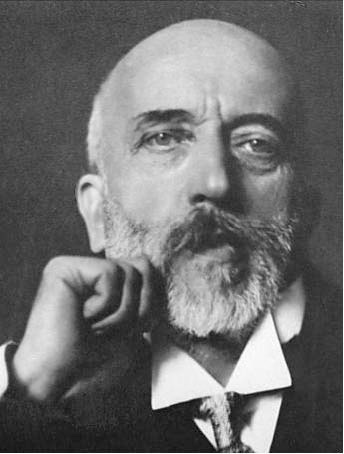 -  A. Mohorovičić rođen je 23. siječnja 1857. u Voloskom kraj Opatije

istaknuti je hrvatski znanstveni radnik na području meteorologije i seizmologije

išao je na studij matematike i fizike Filozofskog fakulteta u Pragu

predavao je u Zagrebačkoj gimnaziji,pa na realci u Osijeku, a zatim u Nautičkoj školi u Bakru
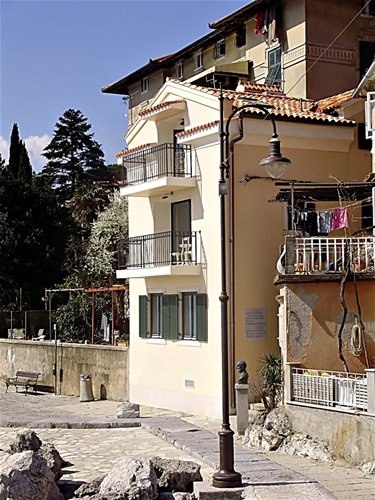 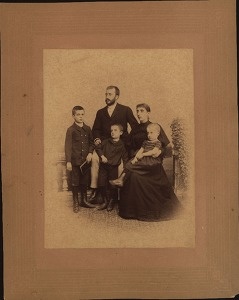 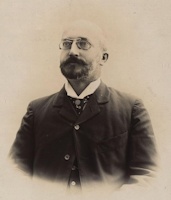 Andrija M.
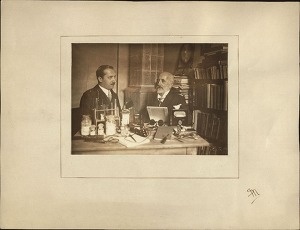 A.M. Sa svojom obitelji
Rodna kuća A.M.
A.M. sa sinom
A. Mohorovičić  za određivanje gibanja oblaka konstruirao je 1889. godine nefoskop.
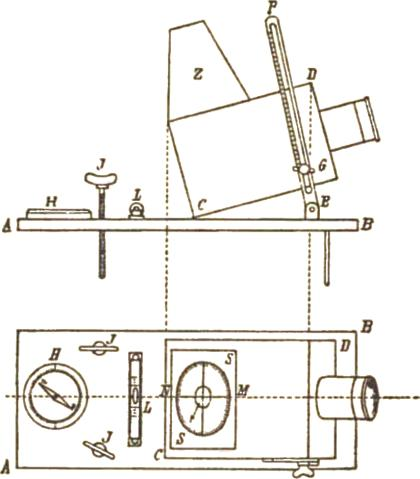 .....
1.siječnja 1892. godine postaje upraviteljem tadašnjega Meteorološkog opservatorija na Griču

Za doktora filozofije promoviran je na zagrebačkom Sveučilištu 1893. god. na osnovi disertacije O opažanju oblaka, te o dnevnom i godišnjem periodu oblaka u Bakru

1910.god. postaje naslovnim izvanrednim sveučilišnim profesorom


1898. god. postaje pravi član tadašnje Jugoslavenske akademije znanosti i umjetnosti u Zagrebu
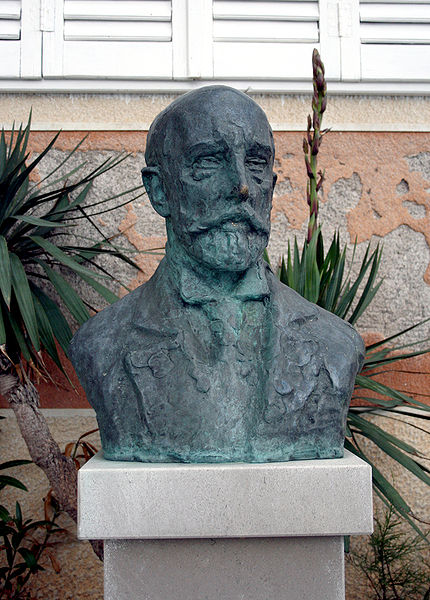 Memorijalna ploča u Pragu A. Mohorovičić
Kip A.Mohorovičić
* Mohorovičić je posebno unaprijedio spoznaje o mehanizmu rasprostiranja valova bližih potresa kroz Zemlju. Tom prilikom prvi je u svijetu na osnovi valova potresa utvrdio plohu diskontinuiteta brzina, koja dijeli koru od plašta Zemlje i koja je njemu u čast nazvana Mohorovičićev diskontinuitet.
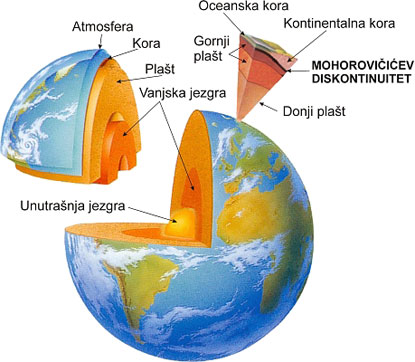 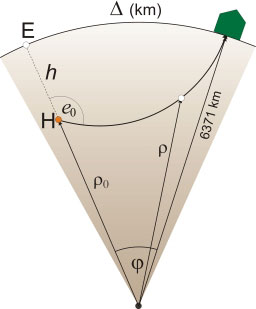 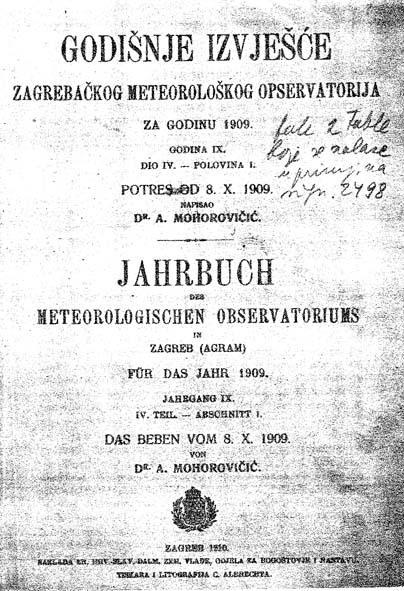 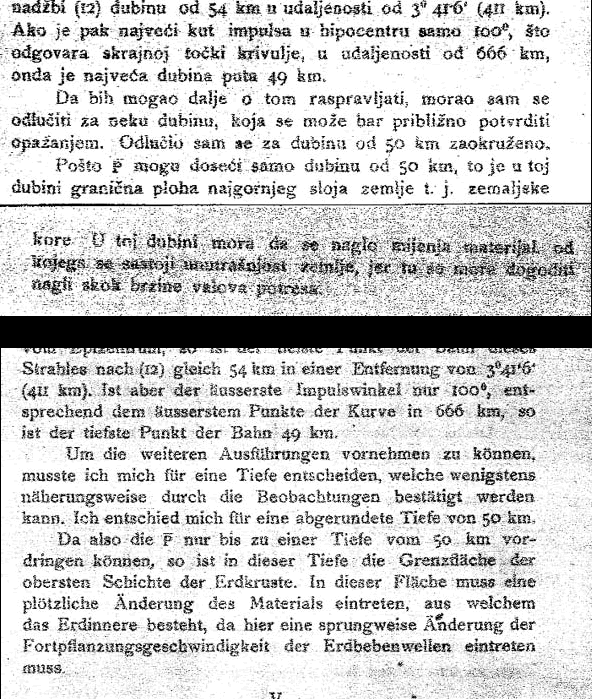 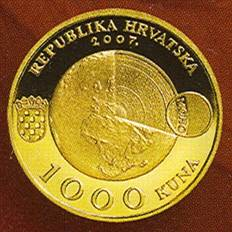 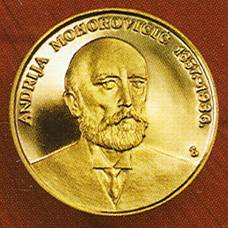 Zlatnici
Poštanska marka
Gimnazija Andrije Mohorovicica Rijeka
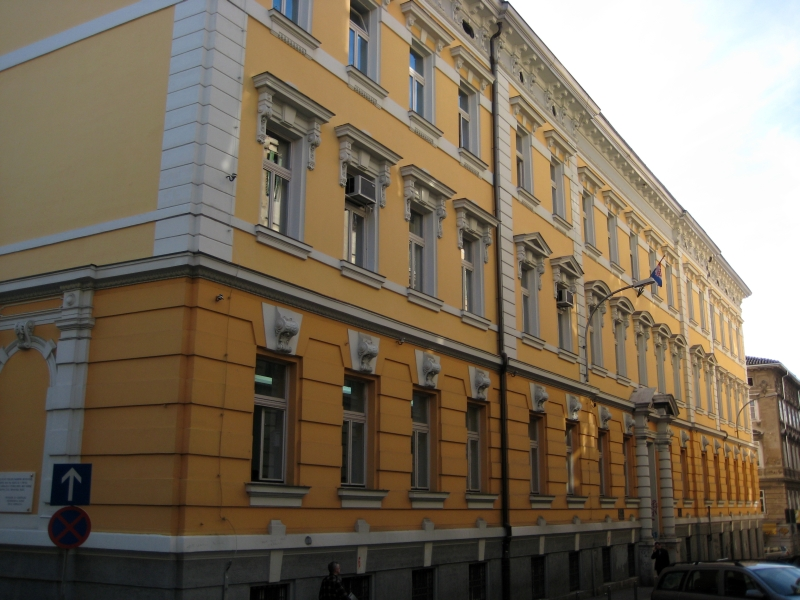 Potkraj 1921. godine umirovljen je, a preminuo je u prosincu 1936. god. Pokopan je na zagrebačkom groblju Mirogoj.


Njemu u čast 1996. godine asteroid s rednim brojem 8422 dobio je naziv - 8422 Mohorovicic.
Prezentaciju izradila             
             Matea Cifrek 8.c